Numération                    Je suis capable de :
Relier le nom d’un nombre
 à son écriture chiffrée..
Relier l’ écriture chiffrée d’un
 nombre à son nom..
Compétence :
Associer le nom des nombres
 à leur écriture chiffrée
de 1 à 69.
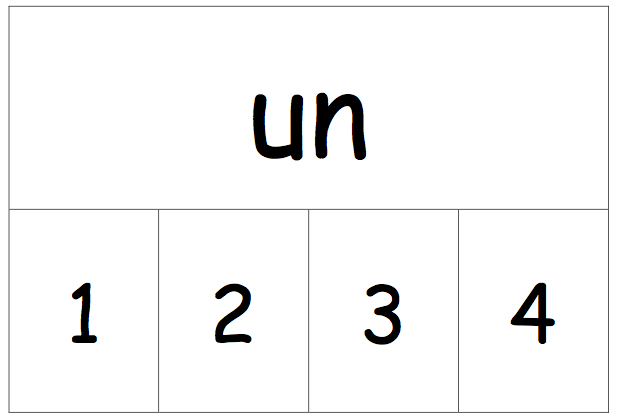 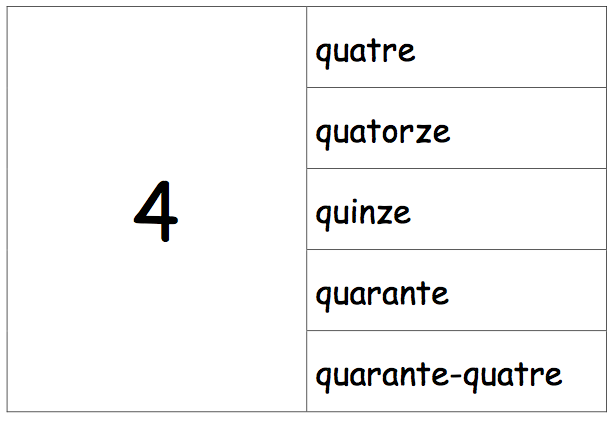 Prénom :
Numération                    Je suis capable de :
Relier le nom d’un nombre
 à son écriture chiffrée..
Relier l’ écriture chiffrée d’un
 nombre à son nom..
Compétence :
Associer le nom des nombres
 à leur écriture chiffrée
 de 1 à 69.
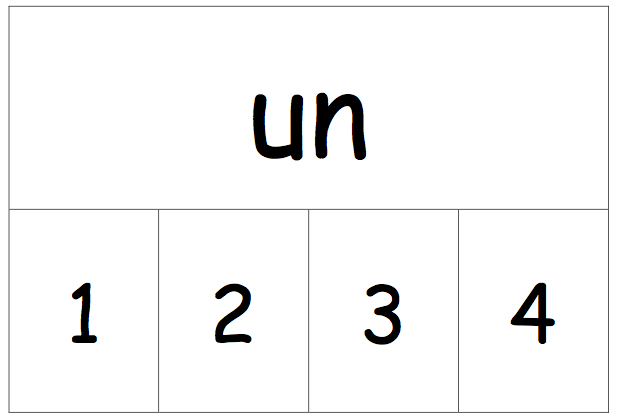 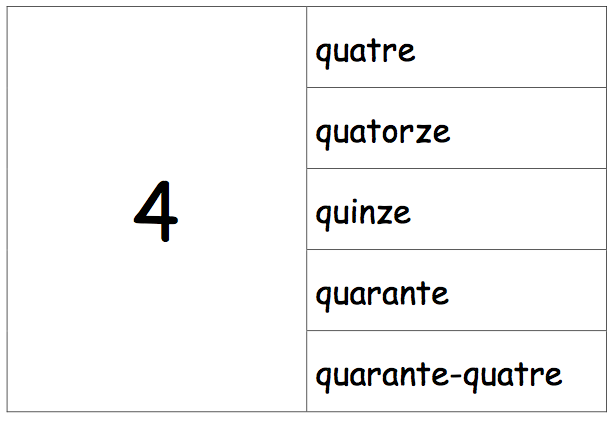 Prénom :
Numération                    Je suis capable de :
Relier le nom d’un nombre
 à son écriture chiffrée..
Relier l’ écriture chiffrée d’un
 nombre à son nom..
Compétence :
Associer le nom des nombres
 à leur écriture chiffrée
 de 1 à 69.
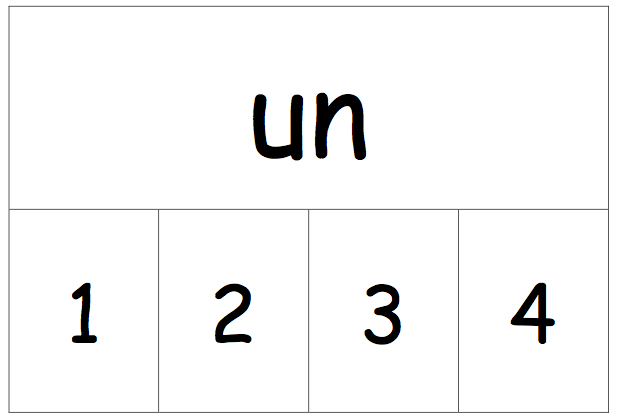 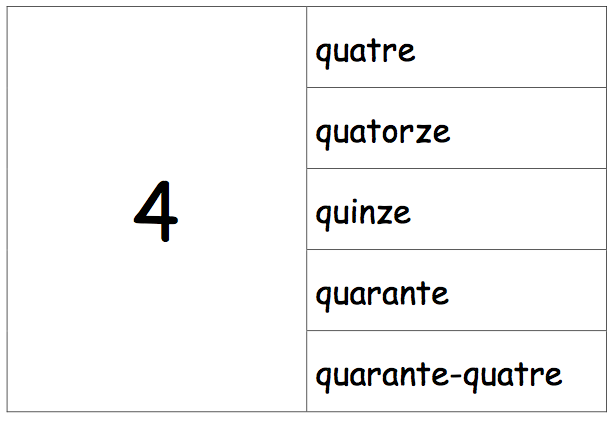 Prénom :
Numération                    Je suis capable de :
De 1 en 1.
De 1 en 1 à l’envers.
Compétence :
Compléter une suite
 de nombres jusqu’à 69?
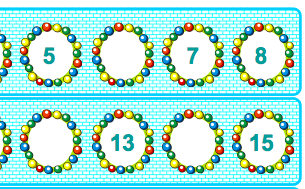 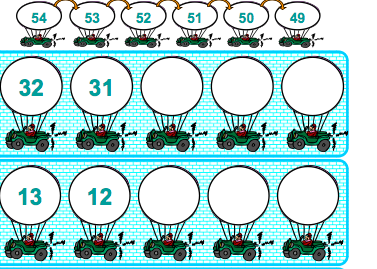 Prénom :
Numération                    Je suis capable de :
De 1 en 1.
De 1 en 1 à l’envers.
Compétence :
Compléter une suite
 de nombres jusqu’à 69?
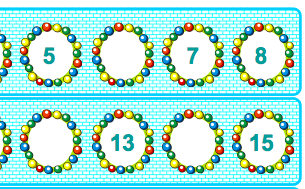 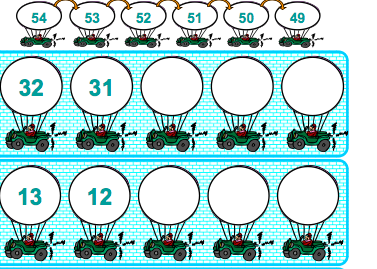 Prénom :
Numération                    Je suis capable de :
De 1 en 1.
De 1 en 1 à l’envers.
Compétence :
Compléter une suite
 de nombres jusqu’à 69?
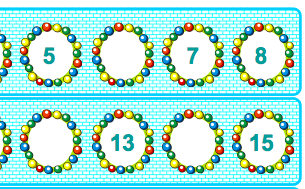 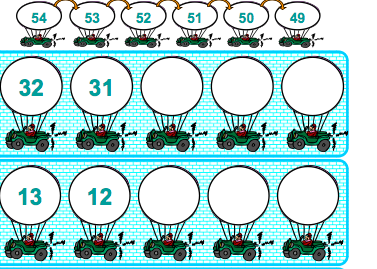 Prénom :
Numération                    Je suis capable de :
Placer les étiquettes
 sur la chaîne de 100.
Réaliser le travail sur fiche.
Construire le plateau de 100.
Compétence :
Comparer, ranger, 
intercaler des nombres
 jusqu’à 100.
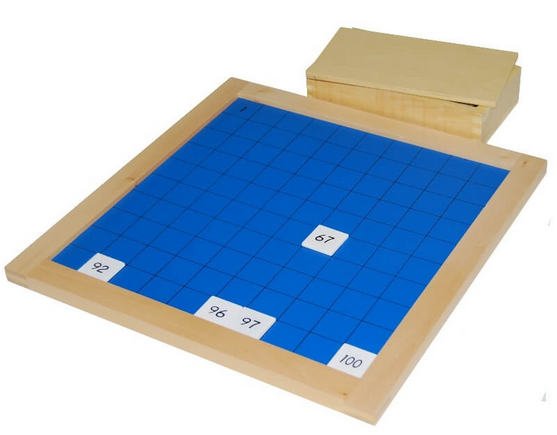 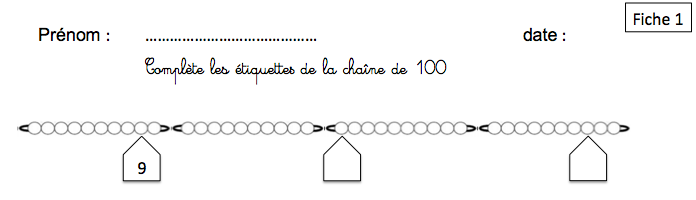 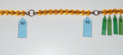 Prénom :
Numération                    Je suis capable de :
Placer les étiquettes
 sur la chaîne de 100.
Réaliser le travail sur fiche.
Construire le plateau de 100.
Compétence :
Comparer, ranger, 
intercaler des nombres
 jusqu’à 100.
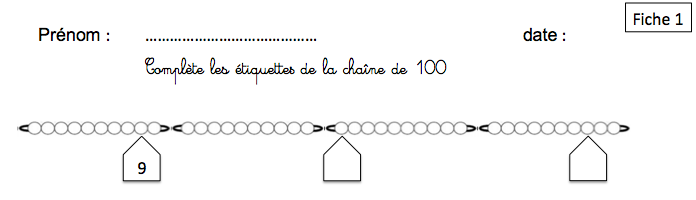 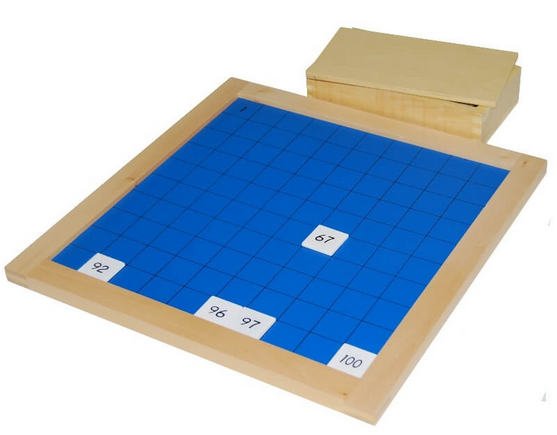 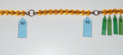 Prénom :
Numération                    Je suis capable de :
Placer les étiquettes
 sur la chaîne de 100.
Réaliser le travail sur fiche.
Construire le plateau de 100.
Compétence :
Comparer, ranger, 
intercaler des nombres
 jusqu’à 100.
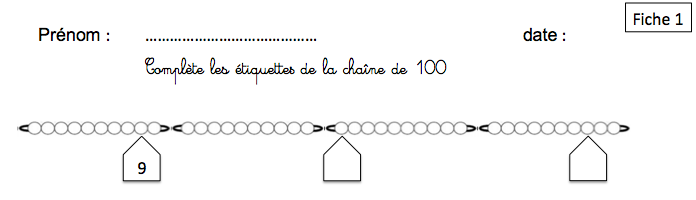 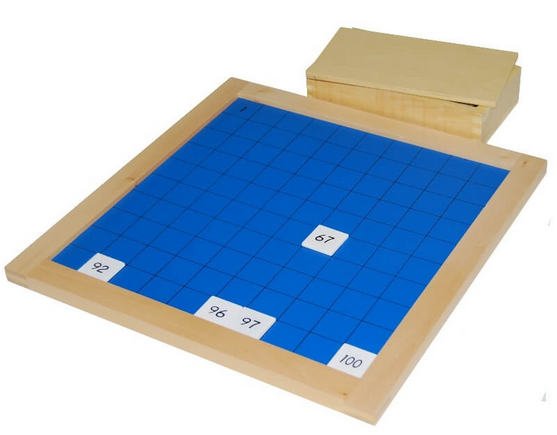 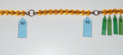 Prénom :
Numération                    Je suis capable de :
Trouver le nombre désigné d’après sa position sur une
 droite graduée.
Compétence :
Associer un nombre à une
Position sur une droite
 graduée.
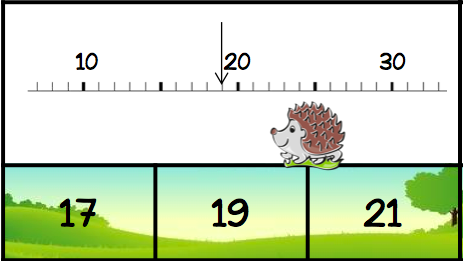 Prénom :
Numération                    Je suis capable de :
Trouver le nombre désigné d’après sa position sur une
 droite graduée.
Compétence :
Associer un nombre à une
Position sur une droite
 graduée.
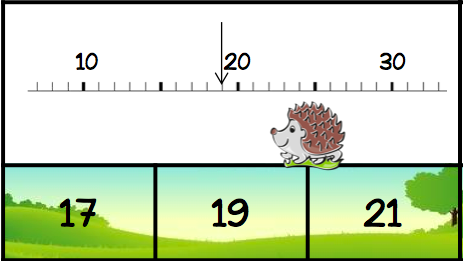 Prénom :
Numération                    Je suis capable de :
Trouver le nombre désigné d’après sa position sur une
 droite graduée.
Compétence :
Associer un nombre à une
Position sur une droite
 graduée.
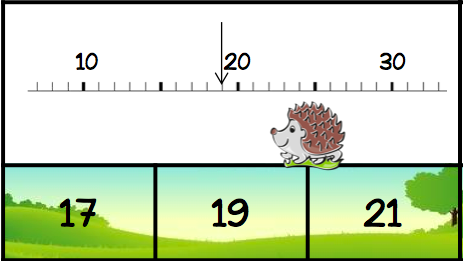 Prénom :